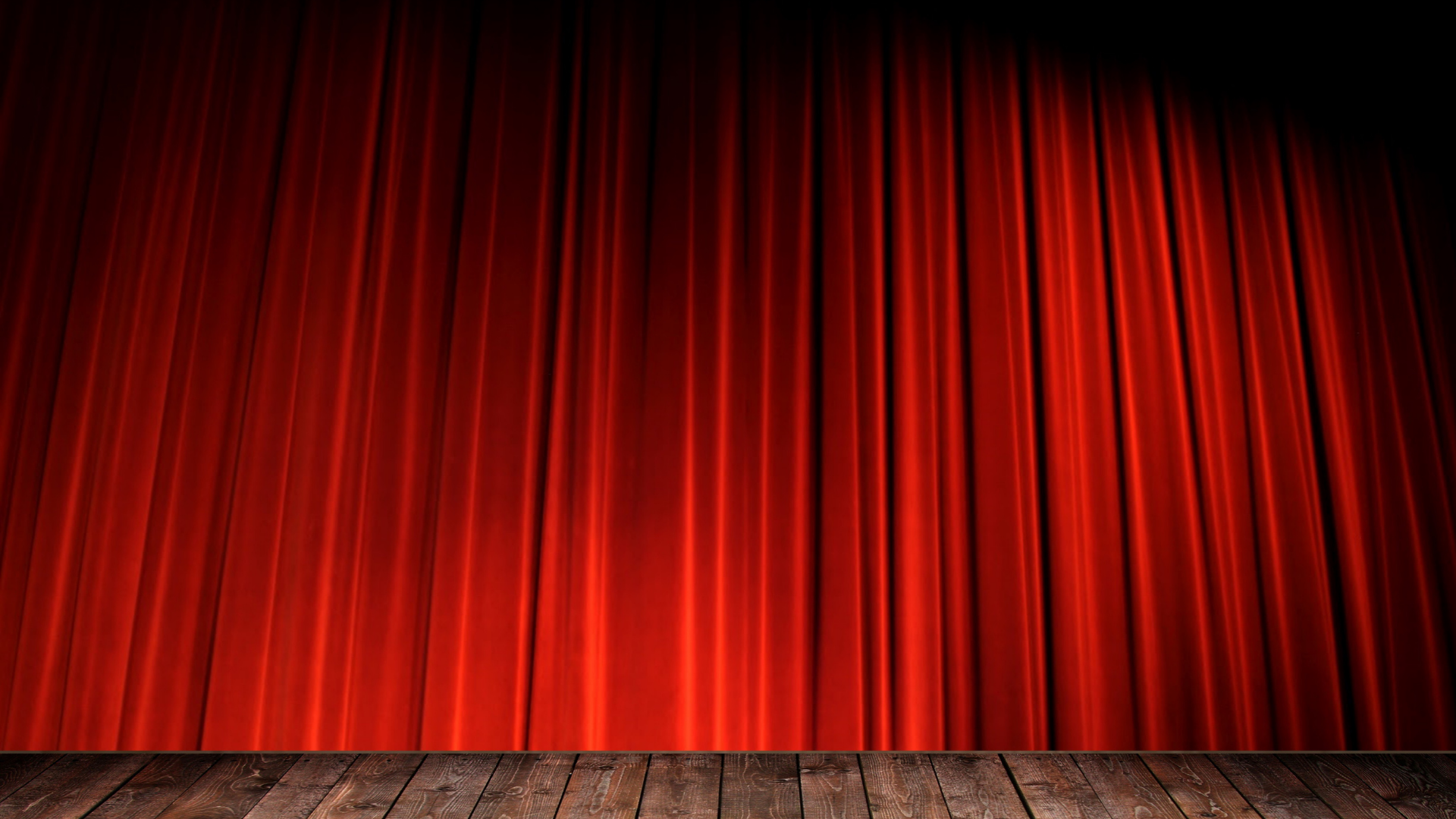 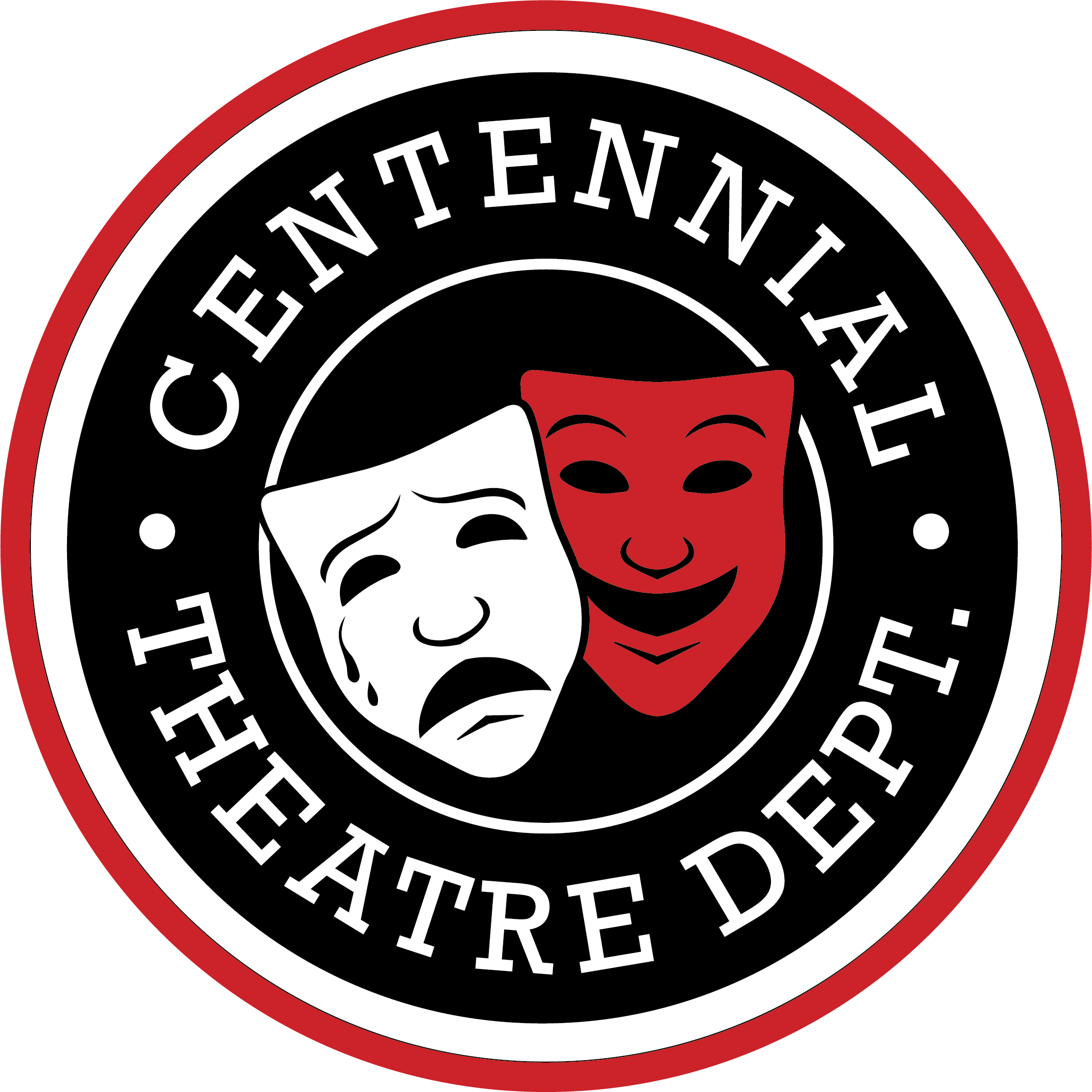 Centennial Theatre
Where Everyone Belongs
Welcome to the Centennial Theatre 2025 Musical Information Meeting
Centennial Theatre is Directed and Produced by….
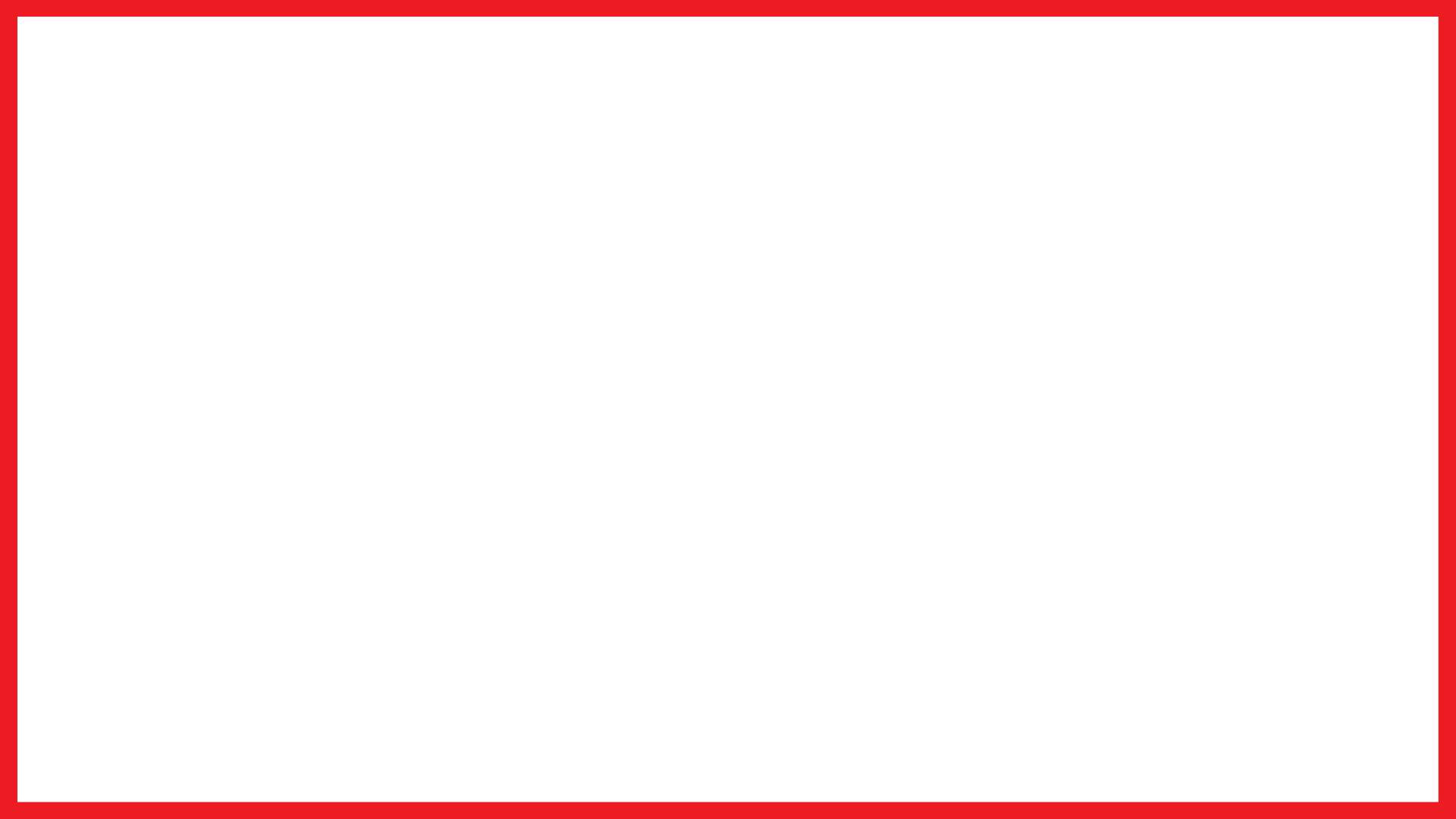 Eric Webster – 
Middle School and High School Play and Musical Co-Director and Technical Director

Middle School and High School Improv
 
Middle School Speech Coach

High School One Act Co-Director

Centennial Youth Theater Director               and Technical Director

C.A.S.T. Summer Shakespeare Co-Director and Technical Director

Centennial District Performing Arts Centers Coordinator
Laurie Tangren – 
Middle School Play and Musical Co-Director  

High School and Middle School play and Musical Costumer

Kris Schmidt - 
Middle School and High School Set and 
Props Designer and Director

Mary Rudquist – 
Middle School Musical Music Director 
       High School Musical Co-Director

Melissa Krieger - 
High School Musical Music Director
Theater Beyond Director

Shanan Custer – 
One Act Co-Director
C.A.S.T. Summer Shakespeare Co-Director

Marley Ritchie
Middle School and High School Musical Choreographer
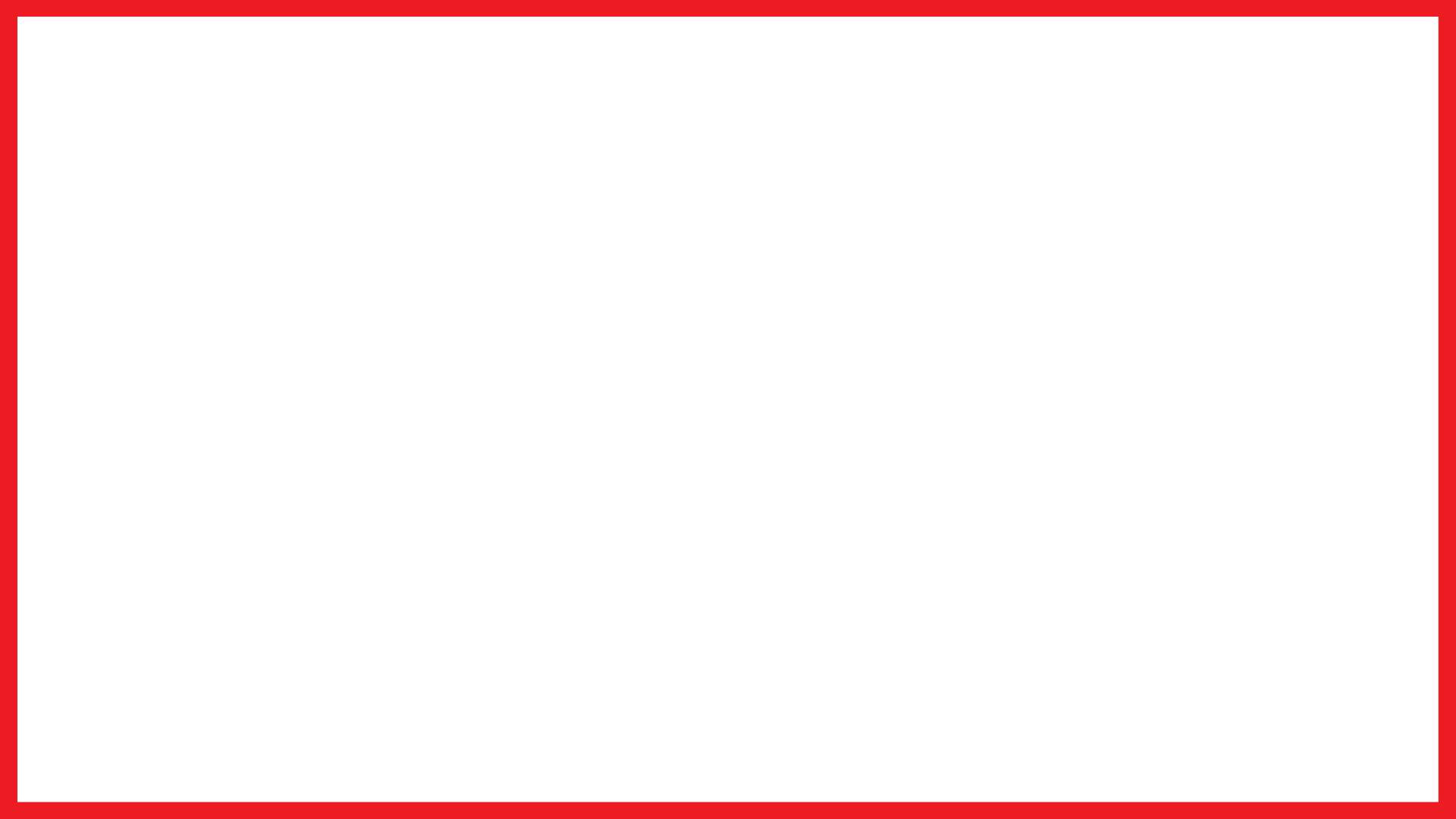 Centennial Theatre is Directed and Produced by….
2024-2025 Student Theatre Co-PresidentsRiley EckmanOlivia Hartmann
2024-2025Student Crew Lead President
Annika McCarthy
Our 2024-2025 Improv Captains
Captains
Carter Day
Anna Mae Anderson
Riley Eckman
Olivia Hartmann
2024-2025 Student Theatre Co-Vice PresidentsRebeccah Dougherty
Kelsi Swenson
2024-2025 Student Theatre BoardMichaela Bushnell
Caleb Bordewyk
Anna Mae Anderson
Our 2024-2025 Student 
Marketing Team Riley Eckman
Addi Cramer
Middle School Student Director
Riley Eckman  		

MS Student Assistant Directors
Piper Mortenson - Addison Cramer
The Booster Board and Leads
President Melissa Carlson 
Vice President: Brandy Eckman 
Treasurer: Sarah Bushnell 
Secretary: Lisa Partyka 
Marketing/Promotions and Fundraising Lead: Brandy Eckman 
Lobby Decor Designer/Director: Melissa Carlson
Centennial Theatre reminds you to
Download the BAND App!
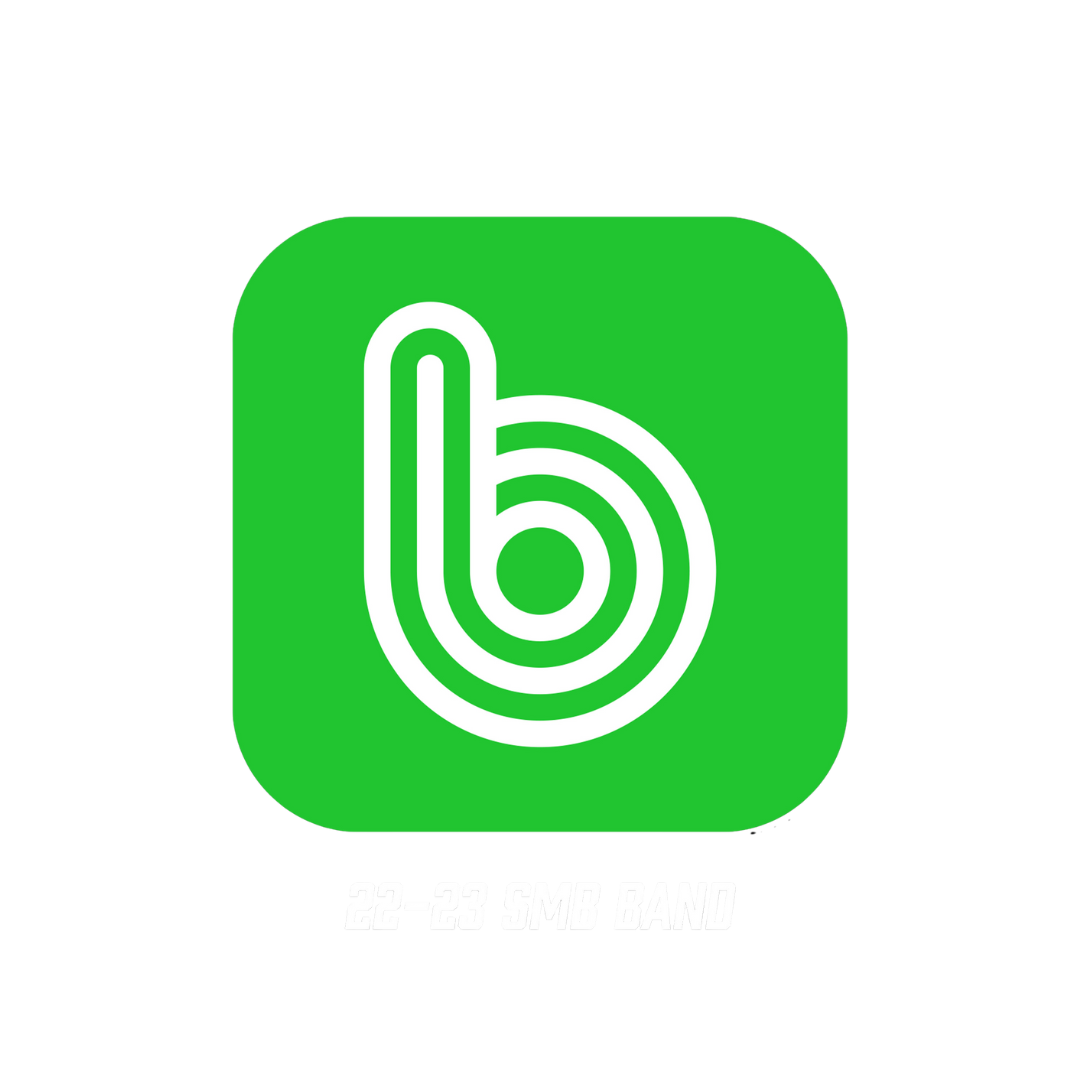 Important communication from directors and boosters in the BAND app along with calendar updates.

This applies to all middle school and high school students and their families.
Follow Us On Social Media For Updates!
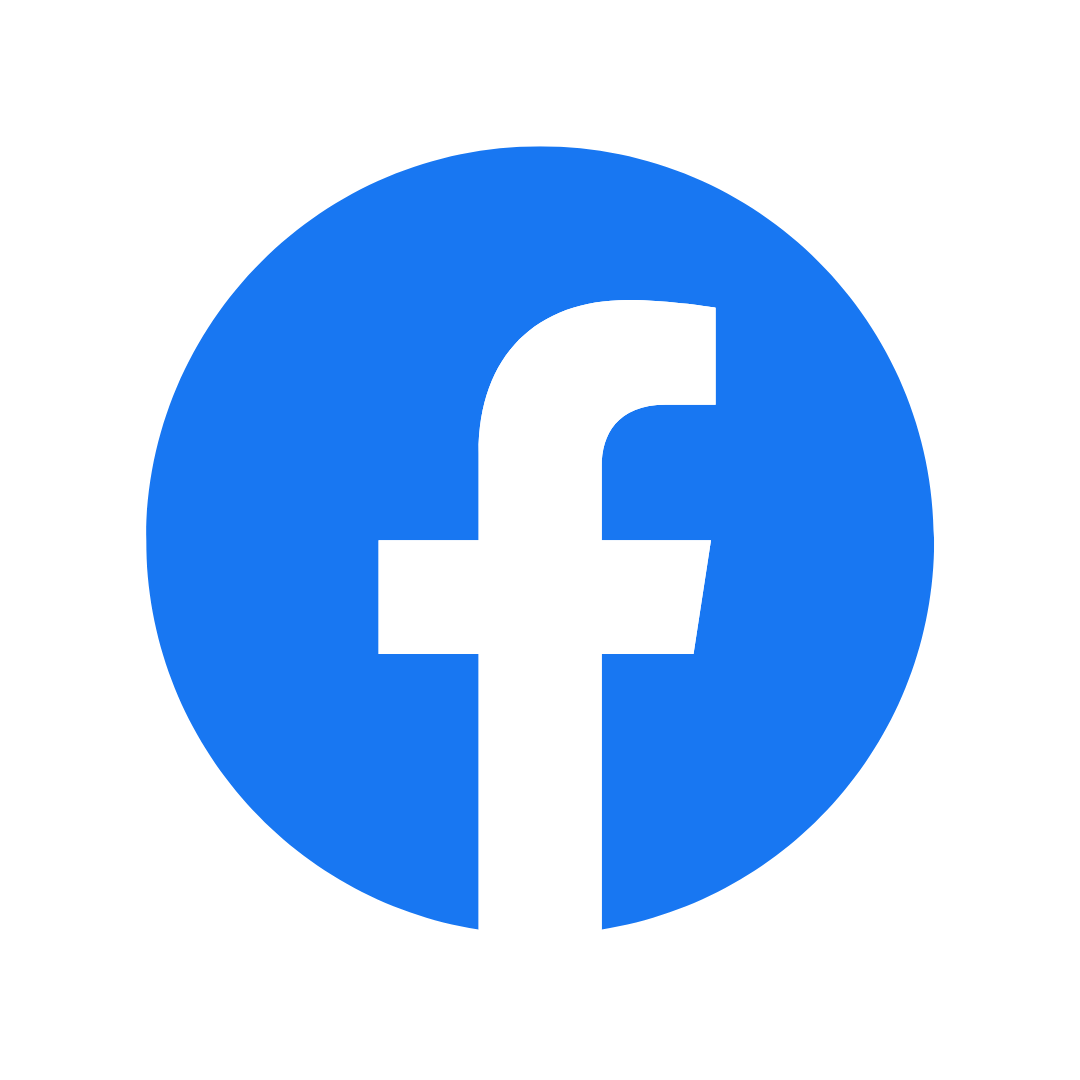 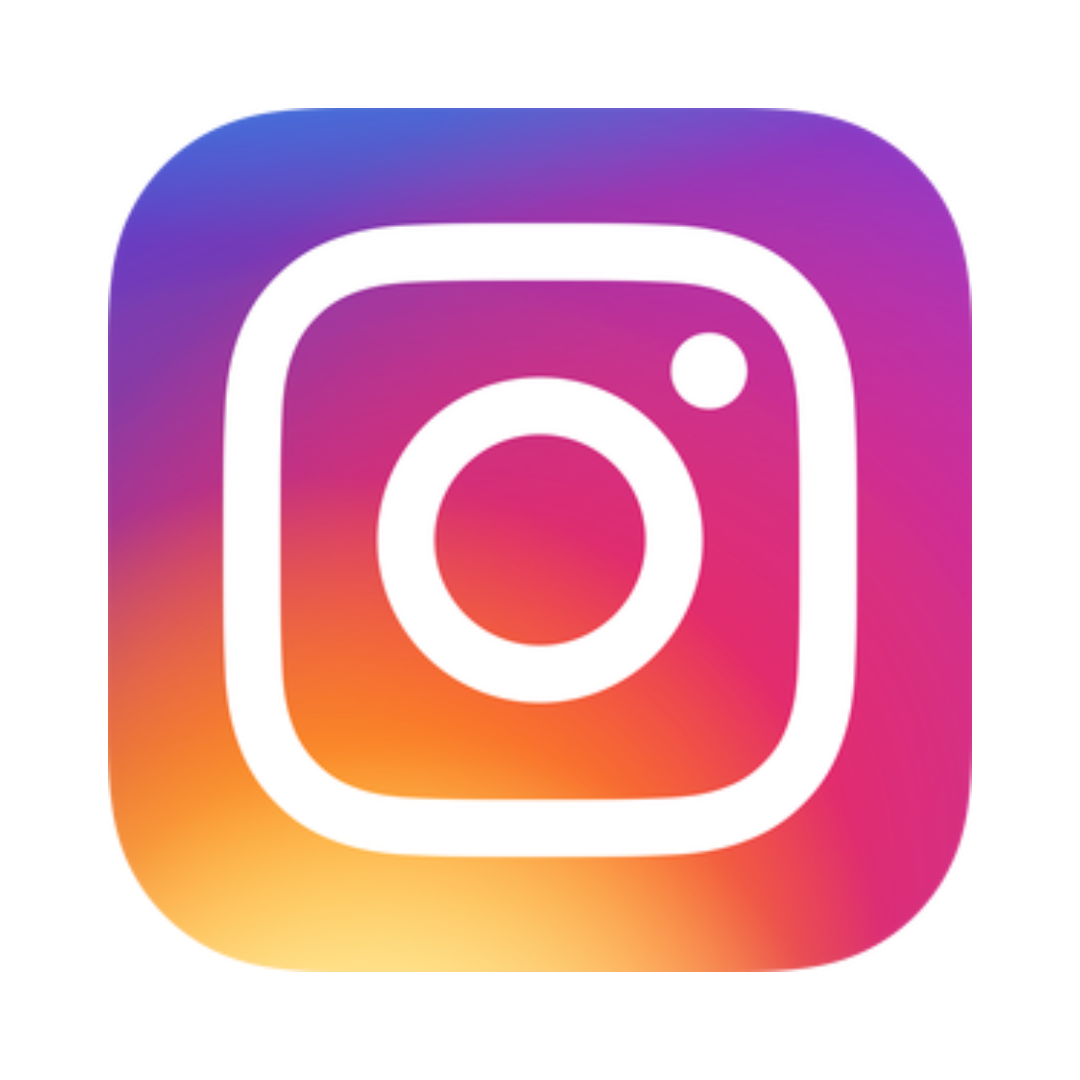 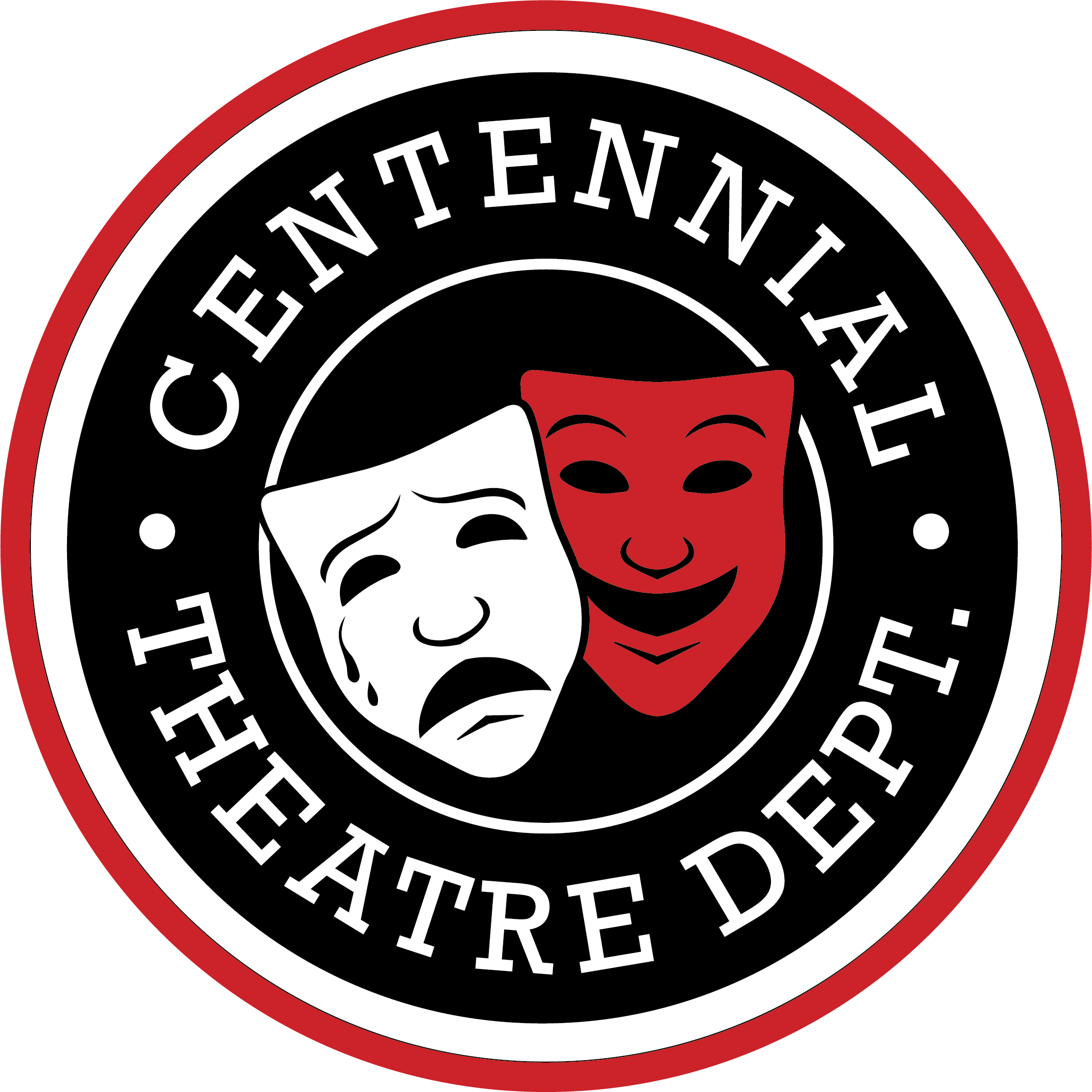 EVERYTHING IS AT
CentennialTheatre.org
Mandatory meetings
Auditions
Rehearsal Schedule
Forms
Performance schedules
One ActAuditions and INFORMATIONAL MEETING12/16 – 6:30 – 7:30PACAll Things One Act Explained  and then you auditionSides / schedule are onlineMust Register before Monday nightCENTENNIALTHEATRE.ORG
HS IMPROV 2025 SCHEDULEJANUARY27 th - 5:30 – 7:00 - PAC29 th - 5:30 – 7:00 - PAC31 st - 5:30 – 7:00 - PACFEBRUARY3 rd - 5:30 – 7:00 – PAC5 th - 5:30 – 7:00 – PAC7 th - 5:30 – 7:00 – PAC10 TH - 5:30 – 7:00 – PAC12 TH - 5:30 – 7:00 – PAC14 TH - 5:30 – 7:00 – PAC19 TH - 5:30 – 7:00 – PAC21 ST - 5:30 – 7:00 – PAC24 TH - 5:30 – 7:00 – PAC26 TH - 5:00 – 8:00 – PAC – FRIENDS AND FAMILY PERFORMANCE – 5:00 call/6:00 Show28 TH - 5:30 – 7:00 – PACAPRIL12th - TWIN CITIES IMPROV FESTIVAL. PiM High School9:00am - 3:00pm.
Centennial Alumni Summer Stock Theatre - C.A.S.T. Presents Shakespeare Summer TheatreFormer theater alumni and current Centennial Theatre students performed together for a summer show based on a Shakespeare production.Featuring all ages from beginning middle school to adult.Our July 2024 Productions Will Be:A Winters Tale and Some other Shakespeary thingyDirected by Shanan Custer and Eric Webster
“THEATRE BEYOND”
Headed up by Melissa Krieger and Eric Webster: 
“Theatre Beyond” is a program that will bring more opportunities for education, learning, fundamentals and experiences for 
high school students in the theatre program that are considering a career in the performing arts.
INFORMATION ON ALL UPCOMING “THEATRE  BEYOND ACTIVITIES AND EVENTS WILL BE POSTED ON OUR WEBSITE UNDER THE “THEATRE BEYOND” TAB.  ALL INFORMATION ABOUT “THEATRE BEYOND” ACTIVITIES AND EVENTS AND HOW TO PARTICIPATE  WILL BE POSTED THERE
Centennial Theatre End of the Year NOT a Banquet

5/30 – END OF YEAR CELEBRATION – 
PAC – 5:30 – 8:00

Letters/ Medals/Recognition/Presidents/Theater Board/Next seasons shows

PARENTS/FAMILIES SHOULD/CAN ATTEND!
*LetteringThose involved in theater at Centennial High School as cast/crew/volunteer can earn points towards a Varsity Theater letter based on their participation in productions. To receive a Varsity Letter, a student must have earned a total of 40 points for the year.  Ask for the rundown of the point values for different participation levels.
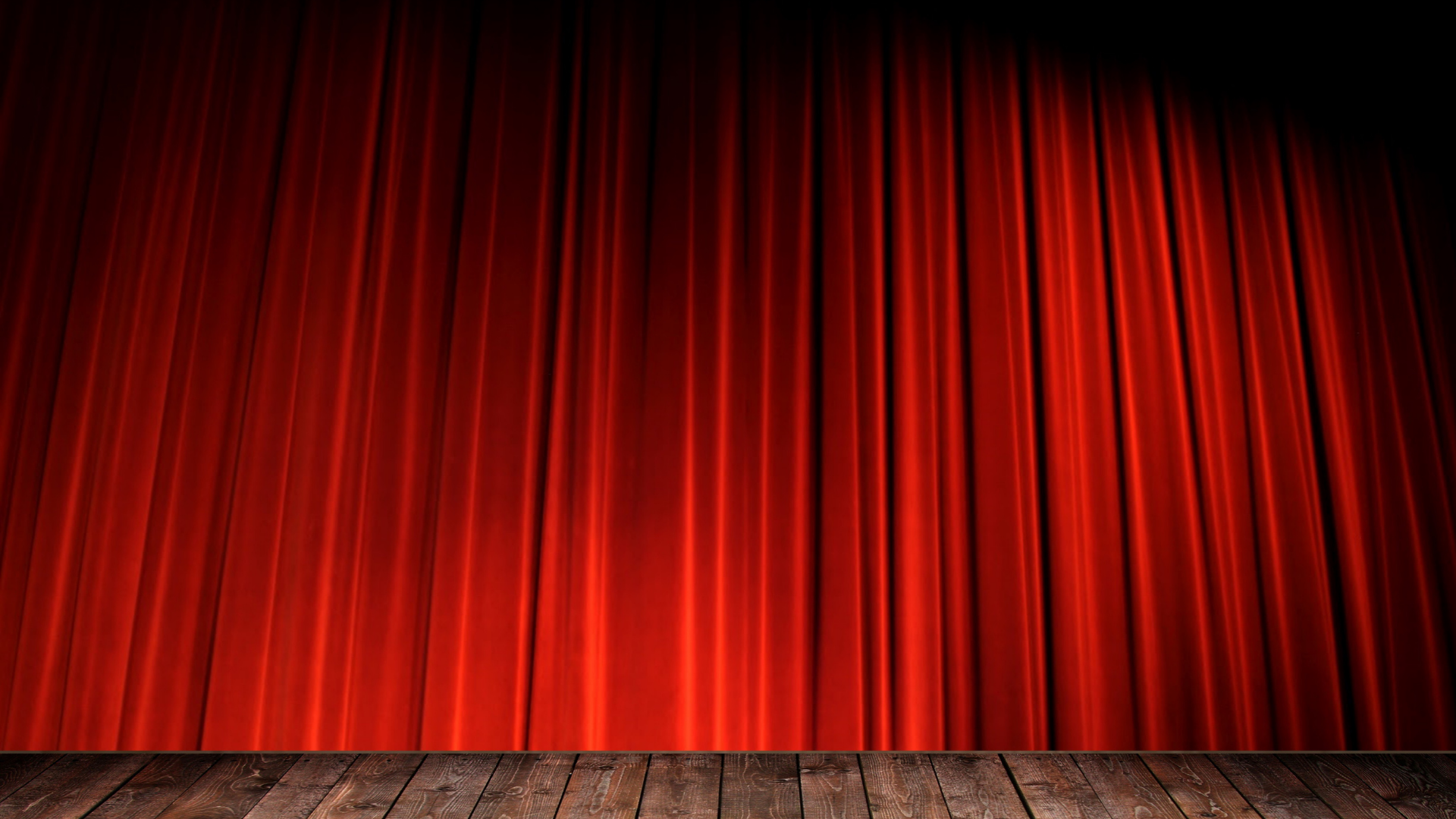 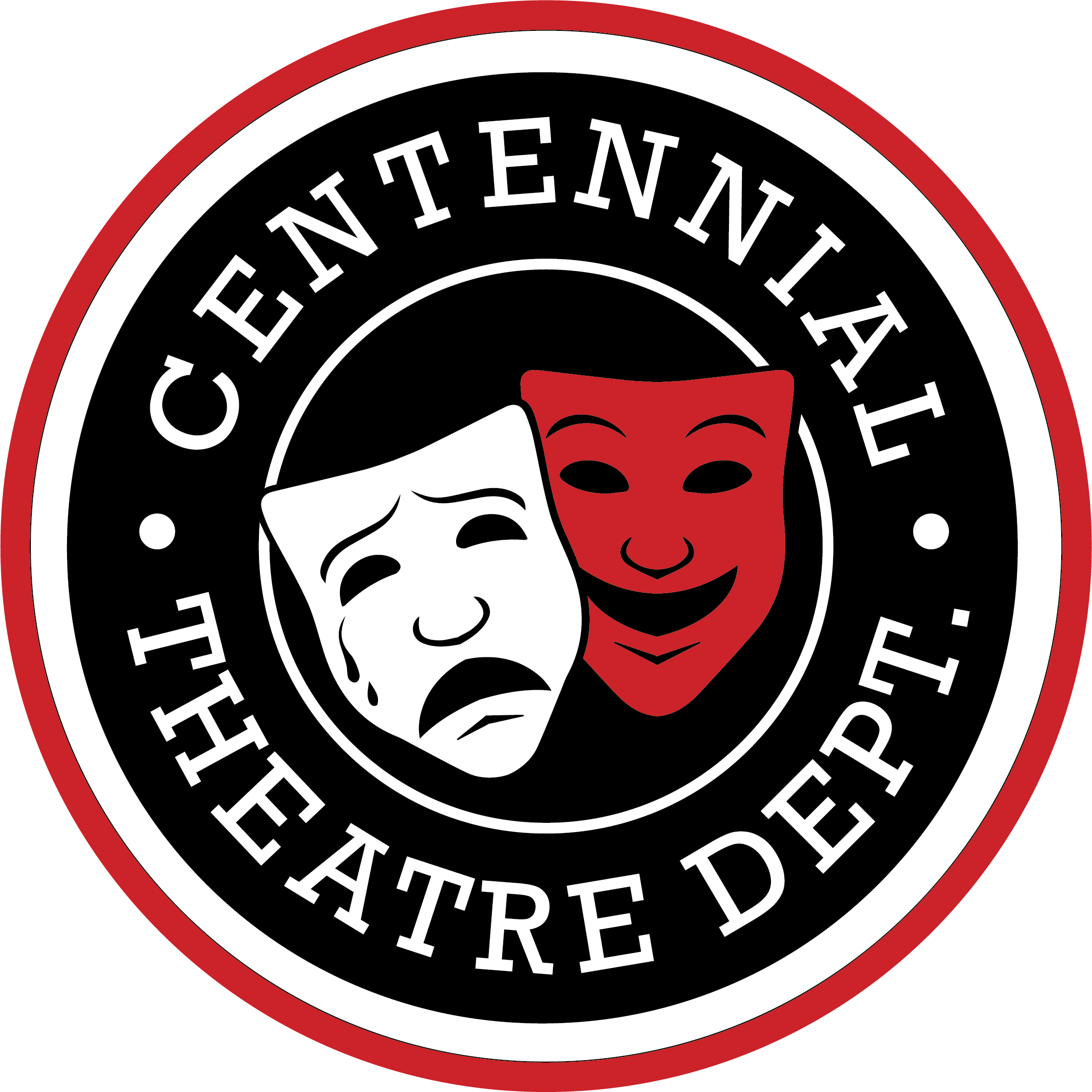 Centennial Theatre
Where Everyone Belongs
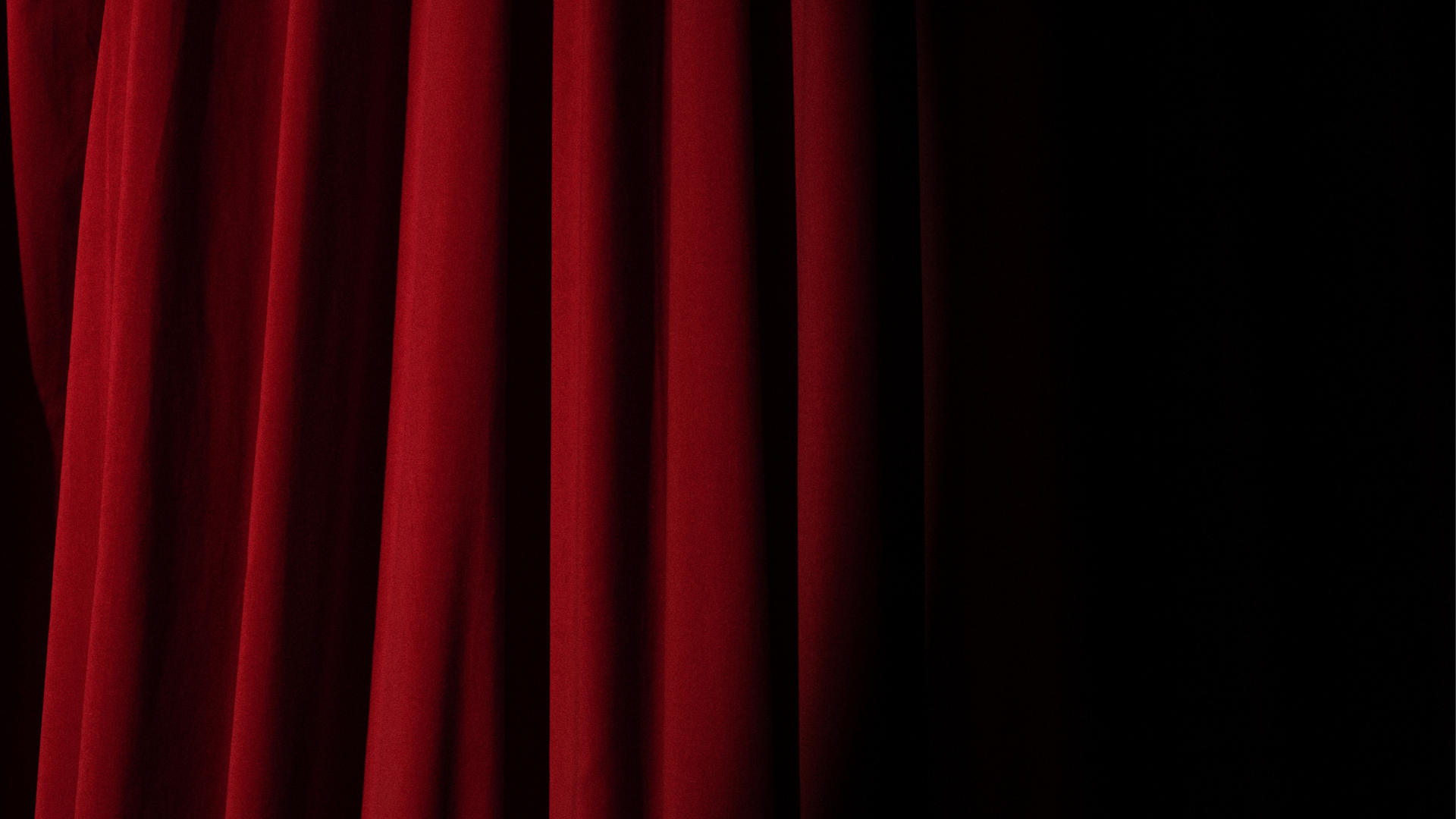 High School 2025 Musical
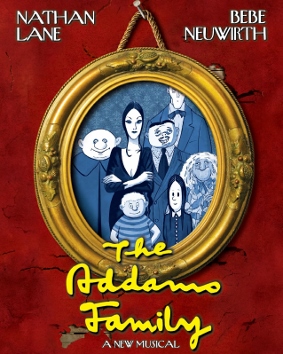 SHOW TICKETSTICKETS FOR SHOWS GO ON SALE TWO WEEKS BEFORE OPENING NIGHT ALL TICKETS NEED TO BE PURCHASED ONLINE
REGISTRATIONParent PortalREGISTER NOW!CAST AND CREW!ACTORS YOU HAVE TO BE REGISTERED AND BRING FILLED OUT FORM TO AUDITIONCREW MUST REGISTER BY January 2!Crew must bring signed/filled out  forms to west office and have them put in Mr. Websters Mailbox BY JANUARY 2nd!For Crew; Failure to drop off form and be registered by January 2nd will mean you forfeit your spot to someone on the wait list for Crew.
*CREW PRODUCTION TEAM *Costuming – Laurie Tangren*Make-up – Annika McCarthy / Costume Crew and EVERY ACTOR*Booth Crew – Eric Webster – Lights/Sound/Spotlights	 *Set and Props Design Crew – Kris Schmidt*Stage Managers – Delaney Schmitt / Hayden Partyka / Eliot Malone / Olivia Fuller / March Towey*Run Crew – part of Set Crew*Props Master*Ushering – set crew
*CREW INFORMATIONIF YOU PARTICIPATED IN CREW IN THE FALL PLAY YOU ARE AUTOMATICALLY IN FOR THE SAME CREW POSITION FOR THE MUSICAL.  IF YOU WANT TO SWITCH TO A DIFFERENT CREW YOU MUST FILL OUT A WAIT LIST FORM.  IF YOU WERE ON TWO CREWS THIS FALL YOU MUST GO ON WAITLIST FOR SECOND CREW CHOICEIf you were not on crew for the fall play fill out a waitlist form. You will be notified Via Email that you put on the wait form if there is an opening, and if you accept upon notification, you must register and fill out the crew form and drop off to Mr. Websters mailbox RIGHT AWAY!  Upperclass down priorityIf you audition for the show and do not make it in and want to be on crew please fill out that section on the form. You will be notified Via Email that you put on the wait form if there is an opening, and if you accept upon notification, you must register and fill out the crew form and drop off to Mr. Websters mailbox RIGHT AWAY!  Schedules for each crew will be posted on Centennialtheatre.orgSet crew schedule by….Booth Crew schedule is already upCostume Crew schedule….WE HAVE LIMITED NUMBERS FOR CREW POSITIONS AVAILABLE.
*Stage ManagersOPENINGS – NONE*Run Crew – part of Set CrewOPENINGS – Filled with SET CREW*Props MasterOPENINGS – NONE*Student Directors/Student Assistant Directors for MS – NONE 

*Volunteers for MS TheaterOPENINGS – Come one Come all whenever
*CostumingOPENINGS - NONE*Make-upOPENINGS – NONE*Booth Crew OPENINGS – NONE *Set and Props Design Crew OPENINGS – TBD
Make-upUnder the guidance of Mrs. Tangren and Costume/Make-up CrewMAKE UP FOR ADDAMS FAMILY IS INTENSE!*YOU WILL ALL BE DOING YOUR OWN MAKE-UP!*MAKE UP FOR THE SHOW WILL / WILL NOT BE PROVIDED*THERE WILL BE A “MAKE-UP DAY” WHERE YOU WILL ALL LEARN HOW TO PUT ON YOUR OWN MAKE-UP – THIS DATE IS TBD BUT WILL BE SOMETIME IN APRIL
GENERAL Make-up information slideIGNORE THIS INFO FOR ADDAMS FAMILYUnder the guidance of Mrs. Tangren and Costume/Make-up CrewMake up if needed for the show will be as followsYou can do your own Make-up  but must be approved by Miss Tangren 	IF there is Specialty make up for a role required, then it IS mandatory and determined by the Directors.  We will check with the student if they are ok with specialty make-up requirements before casting.You may request Make-up be applied by a Make-up Crew member if you wish.We will supply make-up for any specialty make-up that needs to be done	OTHERWISE YOU MUST SUPPLY YOUR OWN MAKE UPThere is some make-up kits in the dressing room you can use if you wish.YOU DO NOT HAVE TO WEAR MAKE-UP IF THE ROLE DOESN”T REQUIRE SPECIALTY MAKE-UP
CREW ATTENDANCE REQUIREMENTSBOOTH CREW – you must commit to all rehearsals and all shows you are called forSET CREW/COSTUME CREW – Flexible.  Come to the scheduled set crew days or not.  However, attendance will be figured in to your lettering points for set crew.  If you only come a few times, that will effect your lettering points.ALL SET AND COSTUME CREW SHOULD PLAN ON BEING AT EVERY SHOW
CREWS MUST REGISTER BY January 2!Crews must bring signed/filled out  forms to west office and have them put in Mr. Websters Mailbox BY JANUARY 2nd!For Crew; Failure to drop off form and be registered by January 2nd will mean you forfeit your spot to someone on the wait list for Crew.DO IT NOW
*Expectations for participation in the Musical/theater program		When called show up on time	THERE ARE MANY COMMUNICATIONS SYSTEMS IN PLACE  - 	KNOW THE SCHEDULE AND KNOW WHAT”S GOING ON	Be on time	Respect of everyone's time - come focused and ready to go.  This allows 	for short 	rehearsal time frames 	PARENTS - Pick up your student on time - PLEASE  	Play well with others.  RESPECT for every person in this program.  We 	all come from different backgrounds and belief systems.  We honor 	personal life philosophies.
What you do and how you do in each production matters in consideration and assessment for the next production.ACTORS AND CREW
CONFLICTS	MUSICALS ARE A LOT OF COMMITMENT AND WORK.COMMITMENT TO THE MUSICAL IS ESSENTIAL TO BE ABLE TO DO A MUSICAL PRODUCTION.Conflicts need to be minimal!!!!ACTORS - YOU MUST GO THROUGH YOUR SCHEDULE AND HAVE YOUR CONFLICTS FOR THE ENTIRE PROCESS SUBMITTED AT THE AUDITION.Once conflicts are submitted you are expected to be at all rehearsals and shows that you have not submitted a conflict for.This does NOT INCLUDE SICKNESS OR FAMILY EMERGENCIES.Submit to Directors AND Stage Manager any conflict that arises during the course of the rehearsal process and they will be evaluated on a case-by-case basis. We are flexible and work with conflicts and are much more lenient than other activities. BUT If we approve your conflicts, we ask you honor the commitment once we have established a schedule that works for the program.  PLEASE, other than emergencies, avoid last minute conflicts.  If you have a job, figure it out with who you work for before committing to the program/show.
"We don’t compare ourselves to anybody else — that will steal your joy. We compare ourselves to who we were yesterday and try to be better today than we were yesterday.'' Showing up on time and working hard and being someone people like to work with and be around- IS MUCH MORE IMPORTANT THAN TALENT.
CREWS RELEASEDQUESTIONS CONCERNING CREW
AUDITION INFO FOR ACTORS PLEASE BRING BACK PARENT/GUARDIAN SIGNED PAPERWORK WHEN YOU AUDITIONYOU MUST BE REGISTERED AND HAVE PAPERWORK TO AUDITIONIF YOU ARE NOT REGISTERED AND/OR HAVE PAPERWORK YOU WILL NOT BE ALLOWED TO AUDITION.  THIS IS IN COMPLIANCE WITH DISTRICT POLICIES REGARDING ACTIVITIES. IF NOT CAST AND YOU REQUEST TO BE ON A CREW AND THE CREW YOU HAVE REQUESTED IS FULL YOU WILL BE PUT ON WAIT LIST
ACTORS - get off book on your own!  ESSENTIAL THAT YOU GET OFF BOOK ASAP!YOU WILL BE EXPECTED TO SING AND DANCE!
AUDITIONSMUST ATTEND BOTH AUDITIONS!!DECEMBER 17SINGING ONLY6:00 – 9:00PACDECEMBER 19SINGING AND ACTINGACTING/MATCHUPS6:00 – 9:00PAC
CASTING AND AUDITIONS*Priority to seniors down to freshmanBig Role/Small RoleA mindset of a “Big role” and a “Small role” is a misconception of how theater works and an inaccurate perception. Theater is a group of people with one goal, to tell a story, and hopefully inspire, motivate, and touch an audience with that story. To accomplish that, everybody has a job to do, and if one person is not doing their job, the entire goal, the entire production, and the overall effectiveness of the goal of telling this story, can, and will, unravel. The mindset is; People do different jobs to accomplish the same goal, in which we all take equal part, responsibility, and credit for its success.So consequently, ALL roles are equally important and are treated as such by both the staff and the cast and crew. The recognition of the importance of all roles in a production is imperative to the success of a show, and recognition and understanding of that belief are tantamount and required to participate in the Centennial Theater Program. If you have a pre-conceived impression of the importance a role has to a show, or to yourself, either keep that perception to yourself for the good of, and success of this show, or consider not auditioning for this program. Any disruption to the production of the show, or the general chemistry of the team of cast and crew, that is caused by a student’s dissatisfaction with their role and participation in the show, will result in immediate consultation and meeting with the student’s family and administration and could result in immediate dismissal from the production.
HS SPRING MUSICAL 2025 SCHEDULEMUSIC REHEARSALS WILL BE IN JANUARY AND FEBRUARY WITH MRS. KRIEGER.SCHEDULE WILL BE SET WITH INDIVIDUALS IN THE CAST BY MRS. KRIEGER BASED ON HER/STUDENTS AVAILABILITY. MUSIC REHEARSALS WILL BE IN CHOIR ROOM.Set and Costume Crew Schedule TBDFEBRUARY18 th – 5:30 – 7:30 – ALL CAST CALLED? – CHOREOGRAPHY – PAC25 th – 5:30 – 7:30 – ALL CAST CALLED? – CHOREOGRAPHY – PAC27 th – 5:30 – 7:30 – ALL CAST CALLED ?– CHOREOGRAPHY – PAC MARCH4 th – 5:30 – 7:30 – CHOREOGRAPHY – ALL CAST CALLED? - PAC5 th – 5:30 – 7:30 – CHOREOGRAPHY – ALL CAST CALLED? - PAC6 th – 5:30 – 7:30 – CHOREOGRAPHY – ALL CAST CALLED? – PAC17 th – 5:30 – 7:30 – CHOREOGRAPHY – ALL CAST CALLED? – PAC18 th – 5:30 – 7:30 – CHOREOGRAPHY – ALL CAST CALLED? – PAC28 th - 5:30 – 7:30 – BLOCKING - ALL CAST CALLED - PAC31 st - 5:30 – 7:30 – BLOCKING - ALL CAST CALLED - PAC APRIL1 st - 5:30 – 7:30 – BLOCKING - ALL CAST CALLED - PAC7 th – 3:00 – 6:00 – REHEARSAL – ALL CAST CALLED – PAC – OFF BOOK DAY!!6:00 – 9:00 – BOOTH CREW BOOT CAMP – LIGHTING FOCUS AND PROGRAMMING ALL BOOTH CREW CALLED/MANDATORY!8 th - 3:00 – 6:00 – REHEARSAL – ALL CAST AND BOOTH CALLED – PAC CUE TO CUE LIGHTING PROGRAMMING9 th - 3:00 – 6:00 – REHEARSAL – ALL CAST AND BOOTH CALLED – PAC CUE TO CUE LIGHTING PROGRAMMING10 th - 3:00 – 6:00 – REHEARSAL – ALL CAST AND BOOTH CALLED – PAC MICROPHONES BROUGHT FROM MS AND WE START USING11 th - 3:00 – 6:00 – REHEARSAL – ALL CAST AND BOOTH CALLED – PAC15 th - 3:00 – 6:00 – REHEARSAL – ALL CAST AND BOOTH CALLED – PAC UNDERSTUDY RUN16 th - 3:00 – 6:00 – REHEARSAL – ALL CAST AND BOOTH CALLED – PAC17 th - 3:00 – 6:00 – REHEARSAL – ALL CAST AND BOOTH CALLED – PAC21st- 3:00 – 9:00 – REHEARSAL – ALL CAST AND BOOTH CALLED UNTIL 6:00 – ALL CAST ANDORCHESTRA CALLED AT 6:00 – SIT AND SING WITH ORCHESTRA FROM 6:00 –9:00 – PAC22 nd - 3:00 – 6:00 – REHEARSAL – ALL CAST AND BOOTH CALLED – PAC UNDERSTUDY RUN23 rd - 3:00 – 6:00 – REHEARSAL – ALL CAST AND BOOTH CALLED – PAC24 th - 3:00 – 6:00 – REHEARSAL – ALL CAST AND BOOTH CALLED – PAC25 th - 3:00 – 6:00 – REHEARSAL – ALL CAST AND BOOTH/AND ALL CREWS CALLED – PAC COSTUME FASHION SHOW AND PICTURES – ALL CREWS RELEASED AFTER PICTURES26 th – SOUND SET UP – BOOTH CREW CALLED IF AVAILABLE – TIME TBD27 th – 11:00 – 7:00 PM – – ALL CAST/ALL CREWS/ORCHESTRA CALLED - SOUND – ORCHESTRA AND MICROPHONE MIXING AND SET UP. FOLLOWED BY FULL RUNS OF SHOW. UNDERSTUDY RUN IF TIME.28 th – 3:00 – 9:00 – ALL CAST/ALL CREWS/ORCHESTRA CALLED3:00 – 5:00 – PICK UPS5:00 – 5:30 – DINNER BREAK6:00 – 9:00 – FULL DRESS TECH RUN29 th – 3:00 – 9:00 – ALL CAST/ALL CREWS/ORCHESTRA CALLED3:00 – 5:00 – PICK UPS5:00 – 5:30 – DINNER BREAK6:00 – 9:00 – FULL DRESS TECH RUNSHOWSAPRIL30 th – 3:00 – 6:00 – SENIOR PREVIEW SHOW - ALL CAST/ALL CREWS/ORCHESTRA CALLED –4;00 SHOW MAY1 st – 5:30 CALL – 7:00 SHOW - ALL CAST/ALL CREWS/ORCHESTRA CALLED2 ND - 5:30 CALL – 7:00 SHOW - ALL CAST/ALL CREWS/ORCHESTRA CALLED3 RD - 11:30 CALL – 1:00 SHOW – UNDERSTUDY SHOW - ALL CAST/ALL CREWS/ORCHESTRA CALLED3 RD – 5:30 CALL – 7:00 SHOW - ALL CAST/ALL CREWS/ORCHESTRA CALLED4 TH – 11:30 CALL – 1:00 SHOW - ALL CAST/ALL CREWS/ORCHESTRA CALLED
KNOW THE SCHEDULE!!!CENTENNIALTHEATRE.ORG
AUDITIONS FOR AFPAPER COPIES OF THE MUSIC FOR THE AUDITION IS HERE – TAKE WITH YOUKNOW THE MUSIC BEFORE THE AUDITIONYOU CAN AUDITION WITH SCRIPT/MUSIC IN HAND – BUT THE MORE FAMILIAR YOU ARE THE BETTERSIDES FOR THE SECOND AUDITION WILL BE POSTED AFTER FIRST DAY OF AUDITIONSKNOW THE SIDES BEFORE THE AUDITIONYOU CAN AUDITION WITH SCRIPT/MUSIC IN HAND – BUT THE MORE FAMILIAR YOU ARE THE BETTERWE WILL HAVE PAPER COPIES OF THE SIDES AND MUSIC AT AUDITIONSEXPECT TO BE HERE THE ENTIRE TIME OF AUDITIONSIF YOU ARE RELEASED IT DOESN’T MEAN ANYTHINGIF YOU ARE ASKED TO STAY AND READ AGAIN IT DOESN’T MEAN ANYTHINGPOSTING OF CAST WILL BE ONLINE ON JANUARY 3rd and posted on the PAC Door at 3:00
There will be cuts- not everybody is guaranteed a role in this production.  It is a large cast with a lot of roles, but we cannot accommodate casting everyone that auditions.  IF YOU DO NOT GET CAST, AND WANT TO BE ON A CREW, YOU WILL GO ON THE WAITLIST FOR CREW OPENINGS
Casting will be based on SINGING Ability to sing and have a singing voice in the right range for the music of that character.PAST TRACK RECORD IN OTHER SHOWS – 	*Showing up on time	*Knowing the schedule	*Coming prepared	*Working hard – putting in extra effort	*Your respect for others in the cast/crew/production teamACTING ABILITY – IF YOUR SKILLSET MATCHES THE ROLEMOVEMENT ABILITY -  BOTH BODY AND FACE *Upperclass down, priority (If there are two or more actors that fit a role, we will cast based on year in school from Seniors on down.  If there is only one person that is right for a role, and they are a freshman we will cast them in that role.  We will not cast a upperclass student in a role just because they are in an upperclass if they are not right for the role)
UNDERSTUDIESIF you are willing to understudy, check “Yes” on you audition sheetBY CHECKING YES, YOU MAY BE CAST AS AN UNDERSTUDY AND YOU WILL BE EXPECTED TO KNOW AND BE PREPARED AND READY TO PERFORM ONE OR POSSIBLY TWO ADDITIONAL ROLES.UNDERSTUDIES WILL HAVE A PRIMARY ROLE AND POSSIBLY A SECONDARY UNDERSTUDY ROLE,UNDERSTUDIES WILL PERFORM THEIR PRIMARY UNDERSTUDY ROLE ON THE MAY 3rd 1:00 MATINEE SHOW.UNDERSTUDIES WILL BE IN THE ENSEMBLE/ANCESTORS OF THE SHOWANY ACTOR STEPPING ASIDE FOR AN UNDERSTUDY IN THE UNDERSTUDY SHOW, WILL BE ASKED TO TAKE THEIR PLACE IN THE ENSEMBLE
ANCESTORS MEETING

TIME/DATE – TBD

WE WILL MEET WITH ALL THE “ANCESTORS” AND DISCUSS HOW TO GO ABOUT DECIDING YOUR CHARACTER/COSTUME AND THE PARAMETERS AND LIMITATIONS OF THOSE CHARACTERS AND COSTUMES.  BUT THE IDEA IS THAT YOU WILL CREATE YOUR OWN CHARACTERS.  BUT THERE WILL BE PARAMERS AND LIMITATIONS!!!
GOMEZ ADDAMS
Male, tenor/baritone vocals
Smart, comedic actor
A suave, yet comical man who takes great pride in his family and revels in all it means to be an Addams. He struggles
keeping his daughter’s secret from his wife, whom he adores more than death. Husband to Morticia.

UNCLE FESTER
Male (or Female) tenor/baritone vocals
Vaudeville-style Comedian, That one awkward family member who serves as the musical’s narrator. He’s larger than life,
an energetic, joyous, child-like presence. Uncle Fester is incorrigible and, except for the good nature of the family and
the ignorance of the police, would ordinarily be under lock and key.

LUCAS BEINEKE
Male
Tenor Vocals
Attractive male. Fell in love with Wednesday Addams and plans to marry her. Experiences the youthful pain and drama
of young love and struggles with the differences between his family and the Addams family. Lucas is a ‘normal guy’
who's a little dorky. Wednesday absolutely intrigues him.

MAL BEINEKE
Male, high baritone/tenor vocals
Stuffy father of Lucas and exasperated husband to his rhyming Stepford wife, Alice. At one time was a follower of a
grungy, dark band, but has lost that side of himself and has become a stereotypical businessman. Always looking out for
his family’s future and how they might look to his colleagues and the rest of the world.

LURCH
Male, Groans
Most Likely a Zombie Butler
The Addams butler who knows all, but says less. He speaks in moans and groans.
PUGSLEY ADDAMS
Male (or Female), Alto vocals
Troublesome Younger Brother
A funny and sometimes annoying young boy who loves being tortured by his sister. He wants to ensure he won’t lose his
sister to her new boyfriend so he takes matters into his own hands. Strong, high vocals.

MORTICIA ADDAMS
Female, Alto/mezzo vocals
Strong Matriarch
Attractive, strong willed woman – the strength of the family. An easy comedic actress with a dry wit. Feels her husband
is hiding something from her and will use any tactic to lure the secret out. She is the real head of the family and fears her
daughter and her aren’t as close as they used to be.

WEDNESDAY ADDAMS
Female, Pop Soprano/Mezzo vocals
Adventurous daughter
Wednesday is a girl who has the same dry wit and sensibility of her mother. Finds love with a “normal” boy (Lucas) and
wants to introduce his family to hers. She experiences the lovesick drama that comes with first love and when two very
different families meet. She longs for the approval of her parents but isn't afraid to show her rebellious side.

ALICE BEINEKE
Female, Soprano vocals
Charming housewife comedic actress
Mother of Lucas, devoted to her family so she puts aside her own desires. Alice is a quirky female who often speaks in
rhymes and falls prey to the latest fads or quick fixes to her family or personal life. While at the Addams family dinner
party, she drinks a potion that causes her to let her hair down and speak the truth rather than always appearing as
“perfect”,
GRANDMA
Female, Character vocals
Comedic actress
She’s one feisty old woman. Fun and quirky, but don’t mess with her. Grandma often schemes with Pugsley and offers
advice when needed. She’s more of an oddball than a typical, comforting grandmother figure.

ADDAMS ANCESTORS
Male & Female, all vocal ranges
Ancestors of the Addams family now live on ‘the other side’, but are summoned once a year to come celebrate
with the family. They help tell the story, offer advice and interact with the characters
SIZE, LOOK AND GENDER

SM – GET ALL NAMES/GRADES
AFCostuming
Some costumes will be rented for this show. 
All students must provide their own undergarments for under rental costumes. 
All students must provide their own dark shoes. THEY MUST BE COMFORTABLE AND QUIET FOR DANCING. 
Rental costumes will be here the week before the show. 
All Students will take part in the “Fashion Show”